Functioneel pedicuren in 5 stappen
Keuzedeel klauwverzorgen
5 - stappenplan
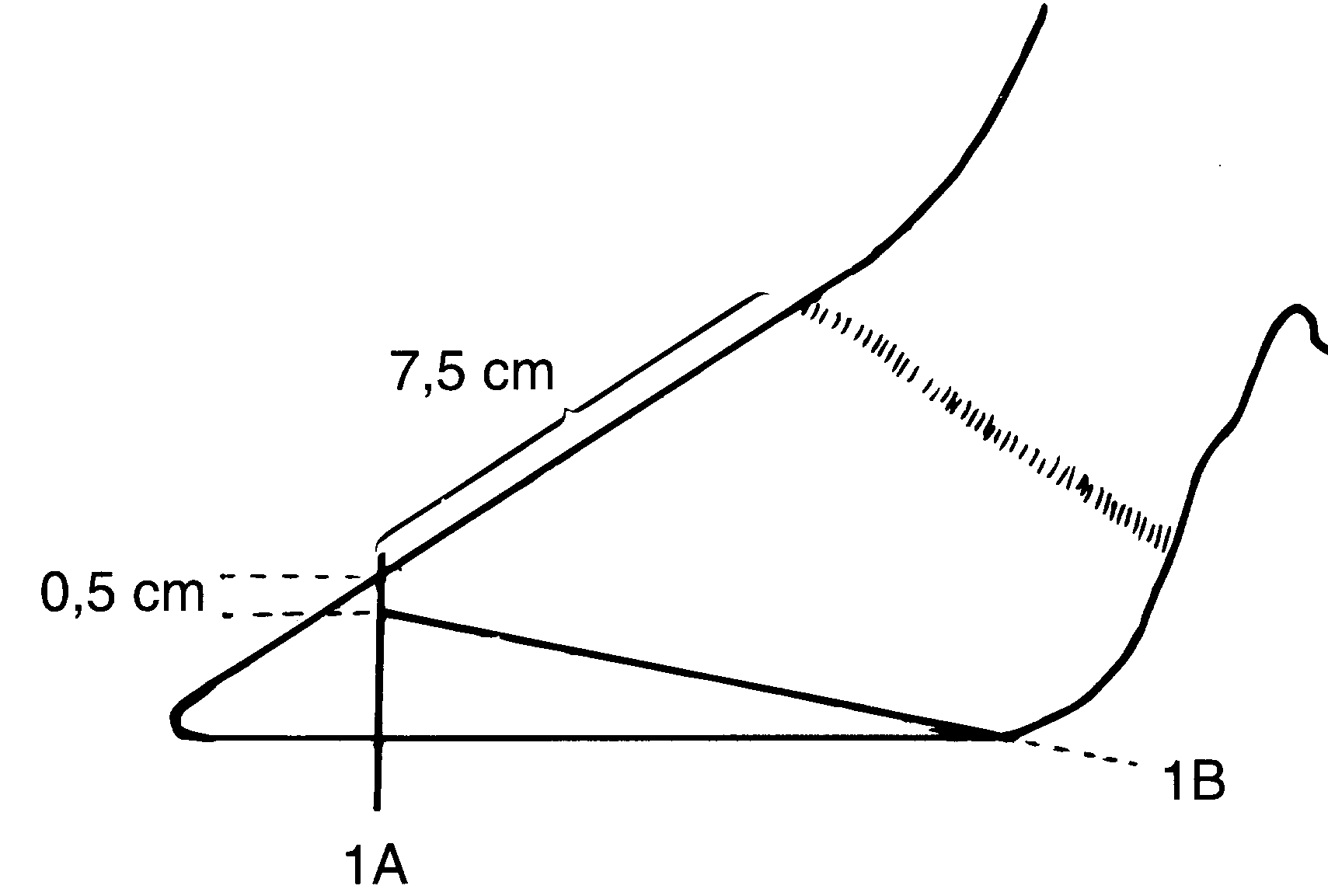 1C
Stap 1:	Knip de binnenklauw op 7.5 cm (1A)
		
		Maak de teen 0.5 cm dik (1B)

	     	Spaar het balgebied (hoogte) (1C)
klauwverzorgen bij het rund
24/08/2017
2
5 - stappenplan
Lange Klauwen     Gewicht te veel naar achteren
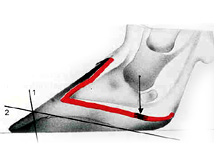 klauwverzorgen bij het rund
24/08/2017
3
5 - stappenplan
Normale lengte    Normale belasting klauw
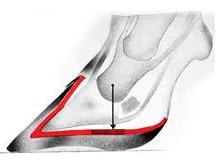 klauwverzorgen bij het rund
24/08/2017
4
5 - stappenplan
Belasting loodrecht op klauwbeen
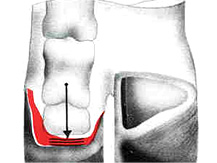 klauwverzorgen bij het rund
24/08/2017
5
5 - stappenplan
Scheef naar binnen    Verkeerde belasting
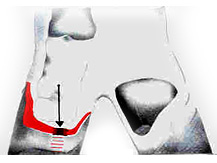 Overbelasting Typische plaats
klauwverzorgen bij het rund
24/08/2017
6
5 - stappenplan
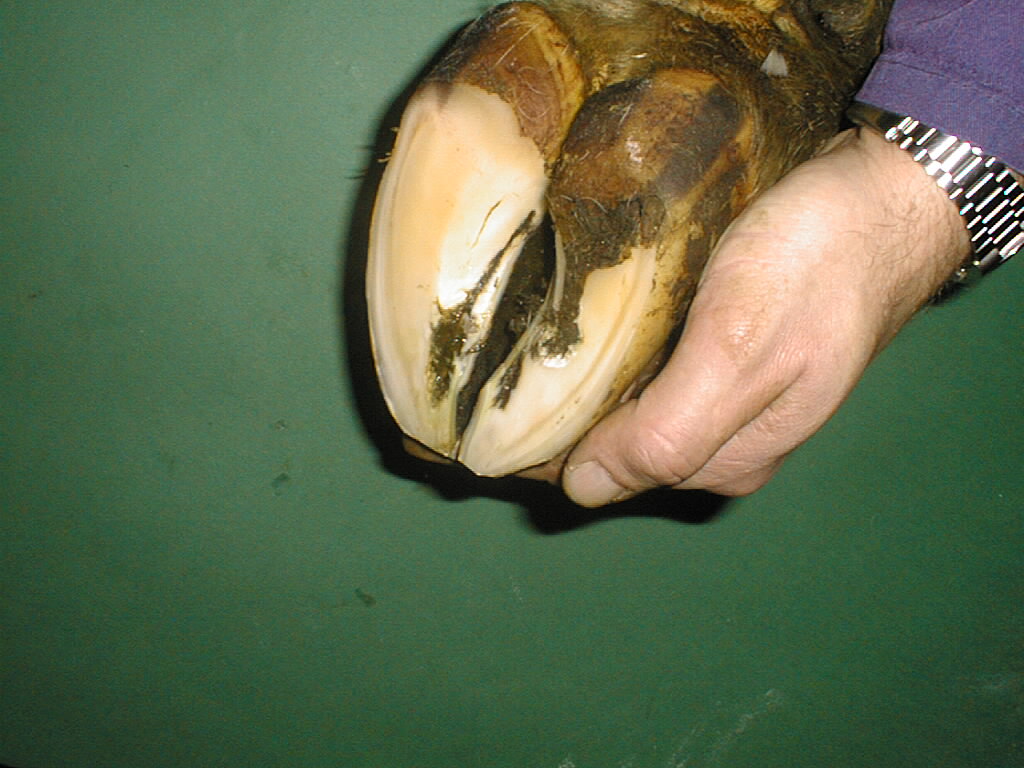 Stap 2:	Maak de Buitenklauw even lang en 		even hoog 	als de binnenklauw	.
		(als het kan !!)
klauwverzorgen bij het rund
24/08/2017
7
5 - stappenplan
Gewichtverdeling 50 : 50 over beide klauwen
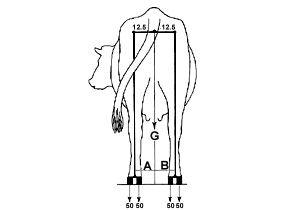 klauwverzorgen bij het rund
24/08/2017
8
5 - stappenplan
Stap 3:	Maak een holle vorm in de 			Klauwen
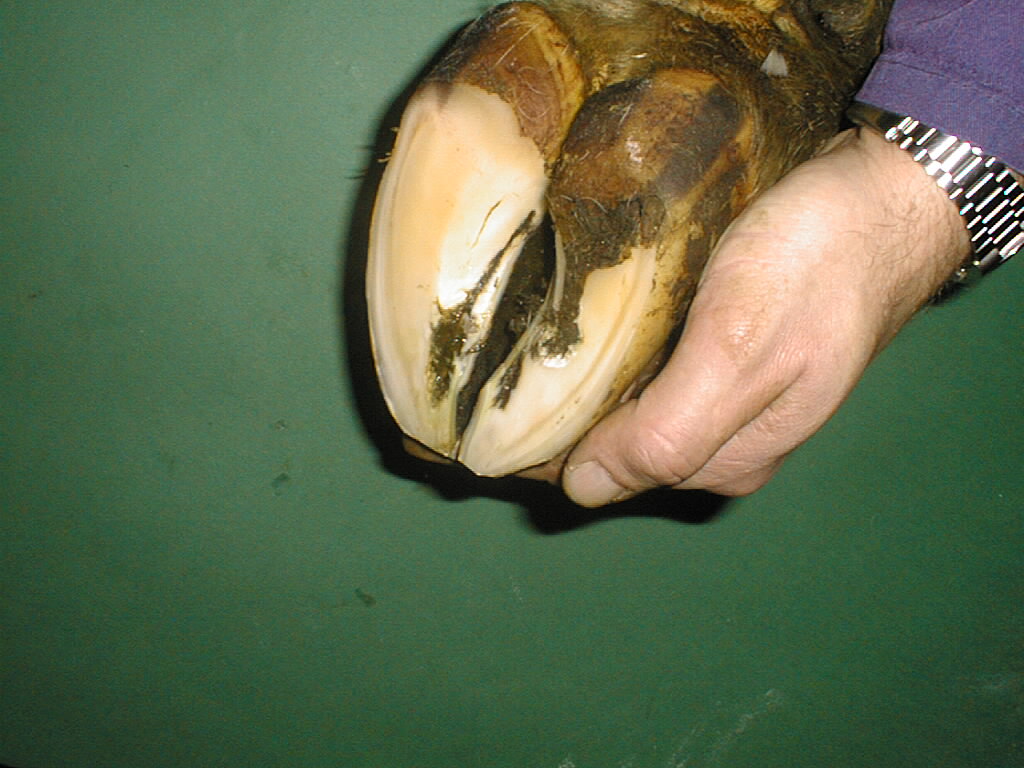 klauwverzorgen bij het rund
24/08/2017
9
5 - stappenplan
Stap 4:	Verlaag de pijnlijke klauw
Het achterste 2/3 deel van de zool verlagen om het gewicht gedeeltelijk over te hevelen naar de gezonde klauw
	(als het kan).
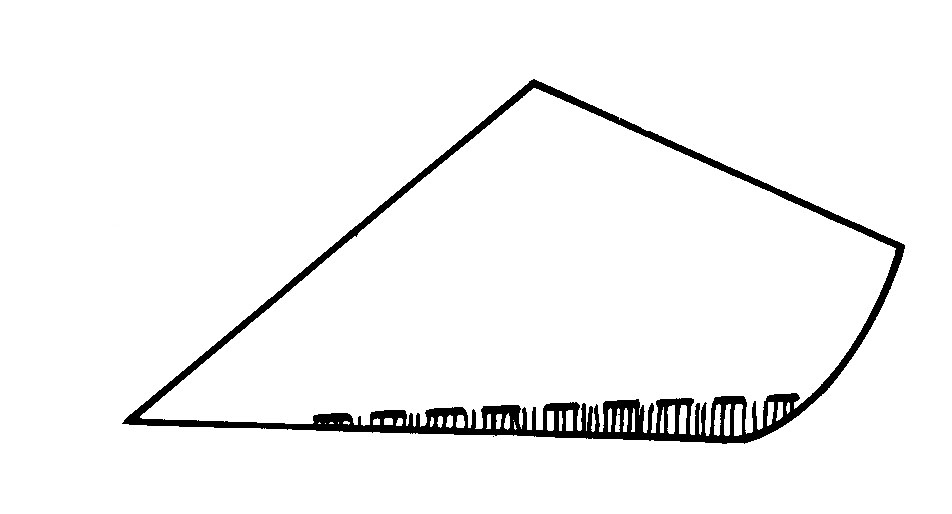 klauwverzorgen bij het rund
24/08/2017
10
5 - stappenplan
Buitenklauw lager   	minder belasting
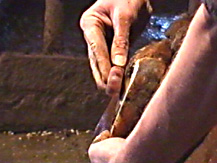 Gewicht gedeeltelijk verplaatst naar de Binnenklauw
klauwverzorgen bij het rund
24/08/2017
11
5 - stappenplan
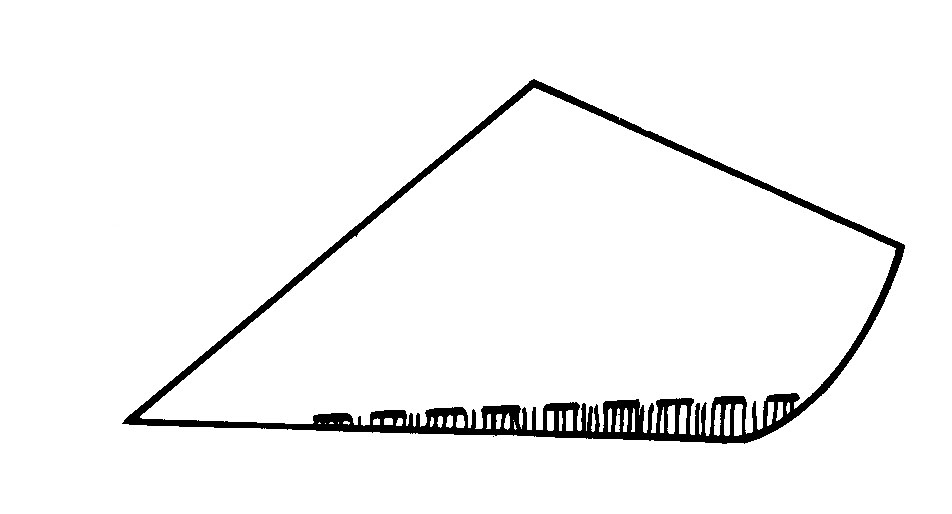 Verwijder meer hoorn van
achterste 2/3 deel van de zool
klauwverzorgen bij het rund
24/08/2017
12
5 - stappenplan
Binnenklauw hier
Buitenklauw hier
Stap 5:	Verwijder loshoorn en harde 			randen.
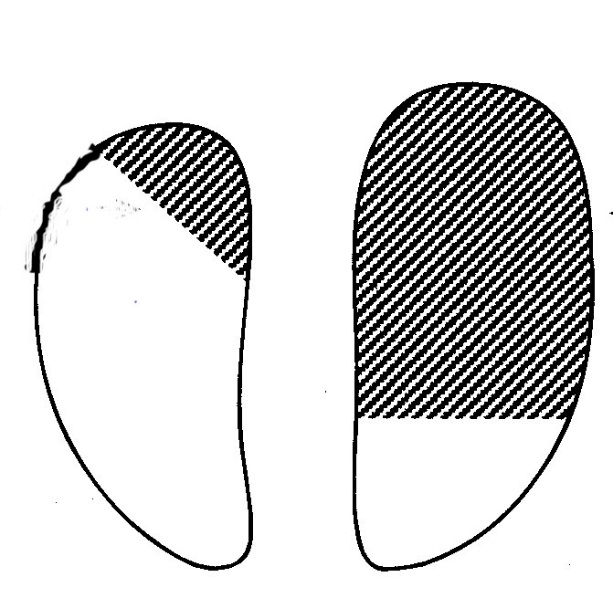 klauwverzorgen bij het rund
24/08/2017
13
5 - stappenplan
Samenvatting:
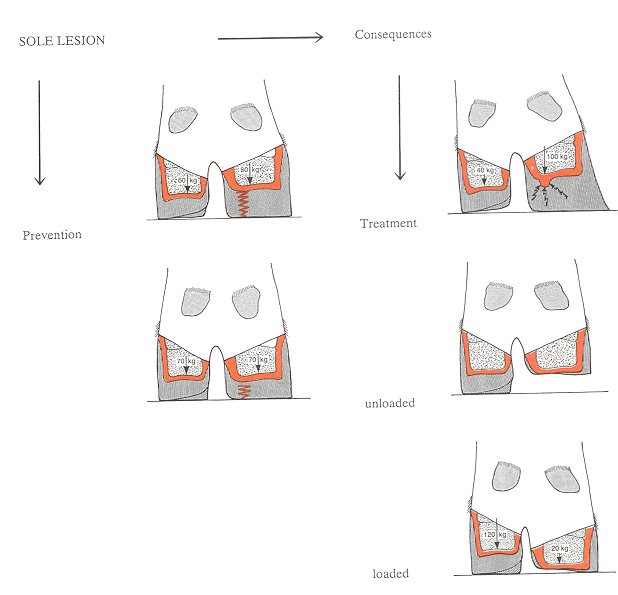 klauwverzorgen bij het rund
24/08/2017
14
Voorbenen
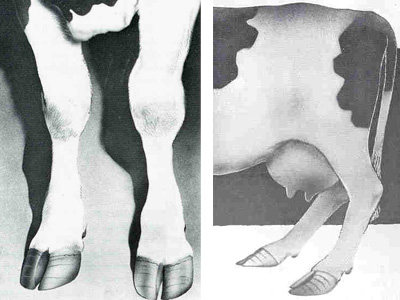 Meer gewicht dan de achterbenen
Voorbenen  60 % van het lichaamsgewicht
Achterbenen 40 % van het lichaamsgewicht
klauwverzorgen bij het rund
24/08/2017
15
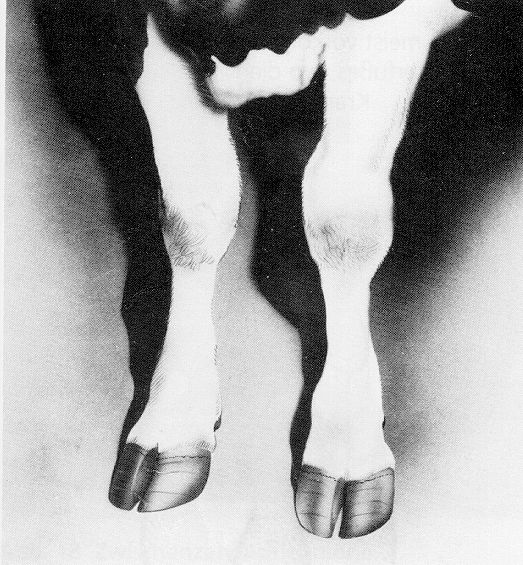 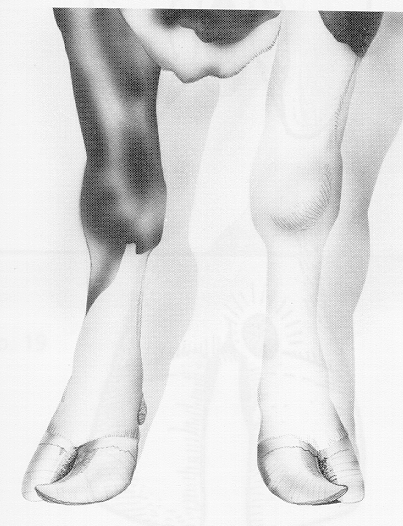 Normale klauwen
Kromme binnenklauwen
Binnenklauwen groeien scheef over de buitenklauwen
klauwverzorgen bij het rund
24/08/2017
16
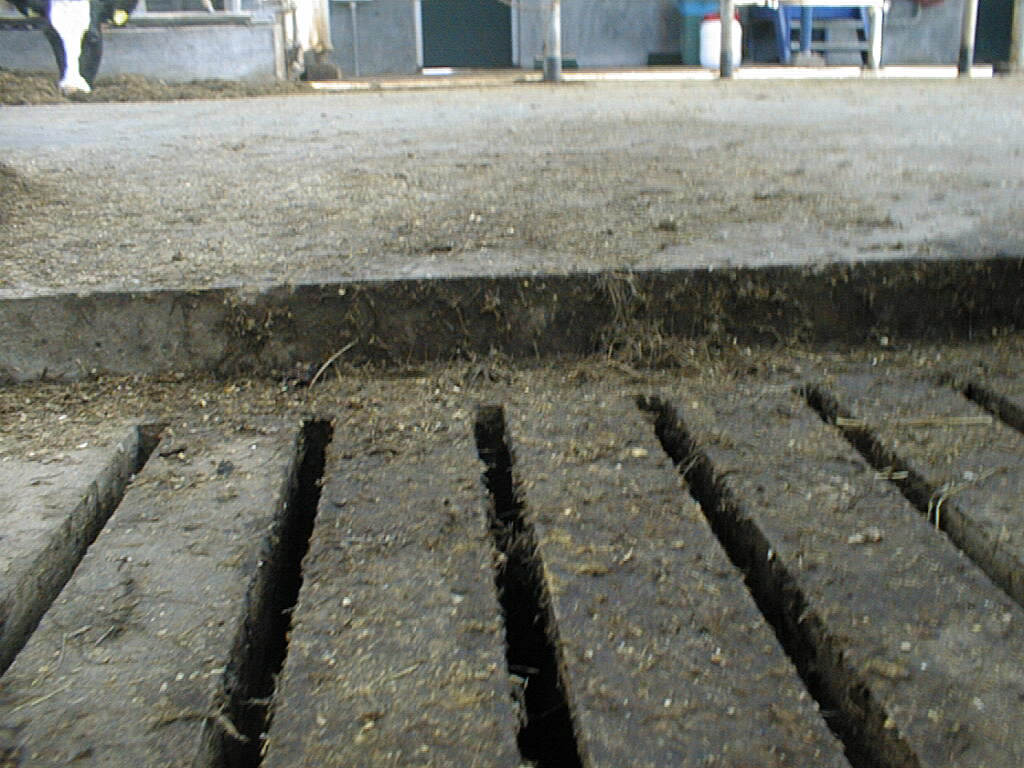 Binnenklauw vergroeit      Overbelasting
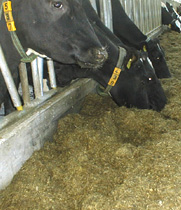 * Reiken en dringen aan 		het voerhek
* Invloed van klauwziekten
* Erfelijke Factoren
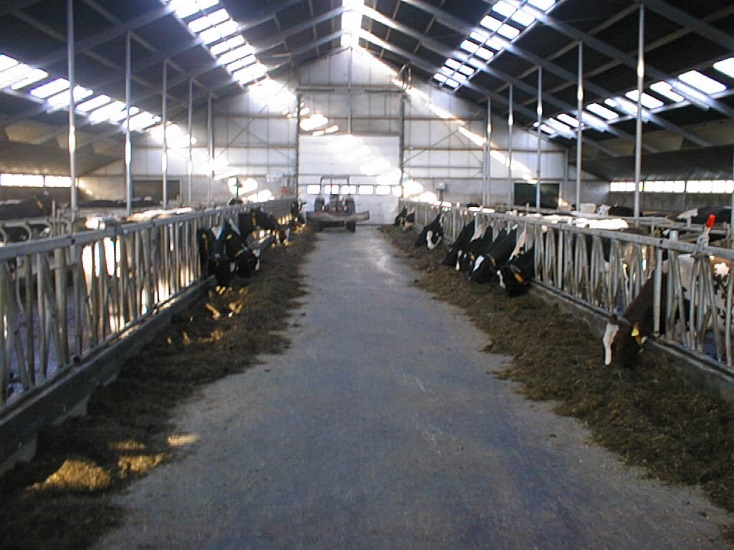 Voorkomen:
- Verhoog de Voergang
- Regelmatig voer aanschuiven
- Voergoot
klauwverzorgen bij het rund
24/08/2017
17